S. e M.
4. LA GRANDE ESPANSIONE NEL MEDITERRANEO
Sintesi & Mappa
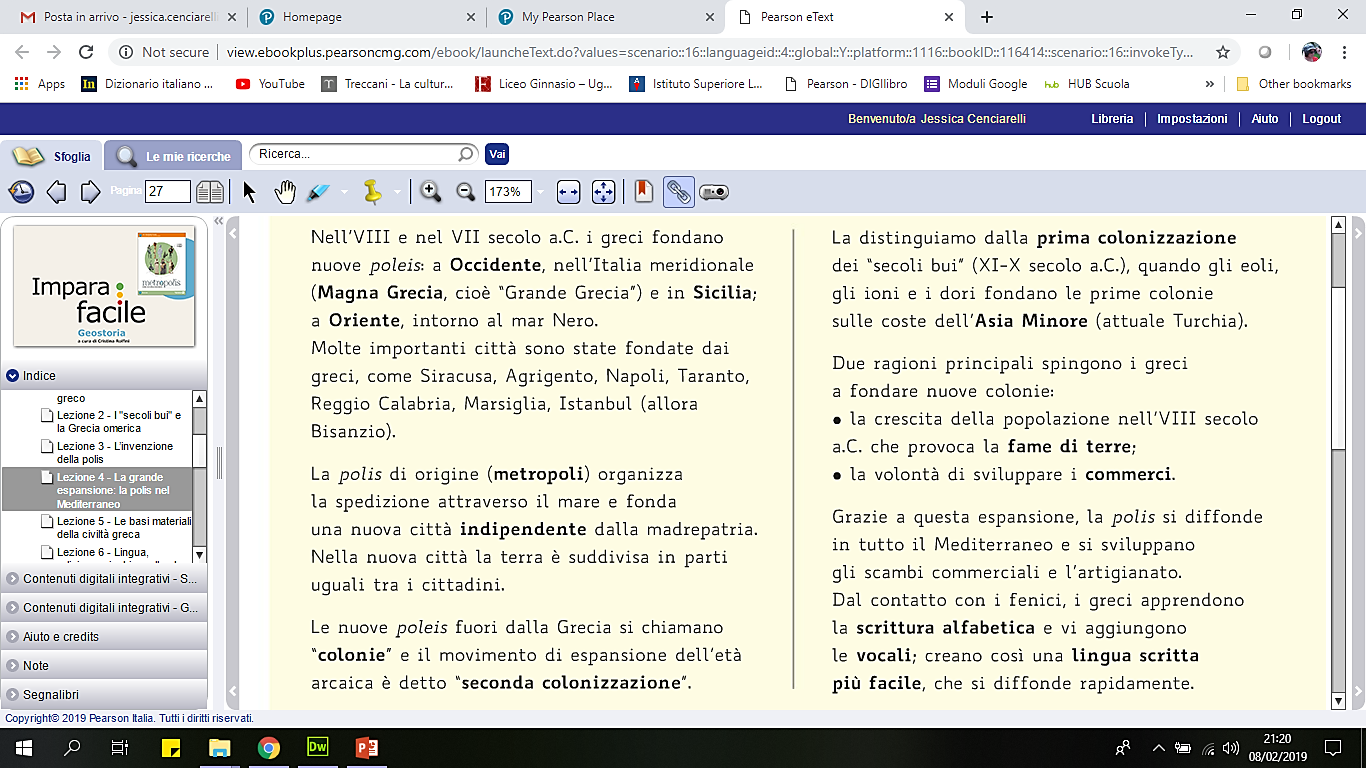 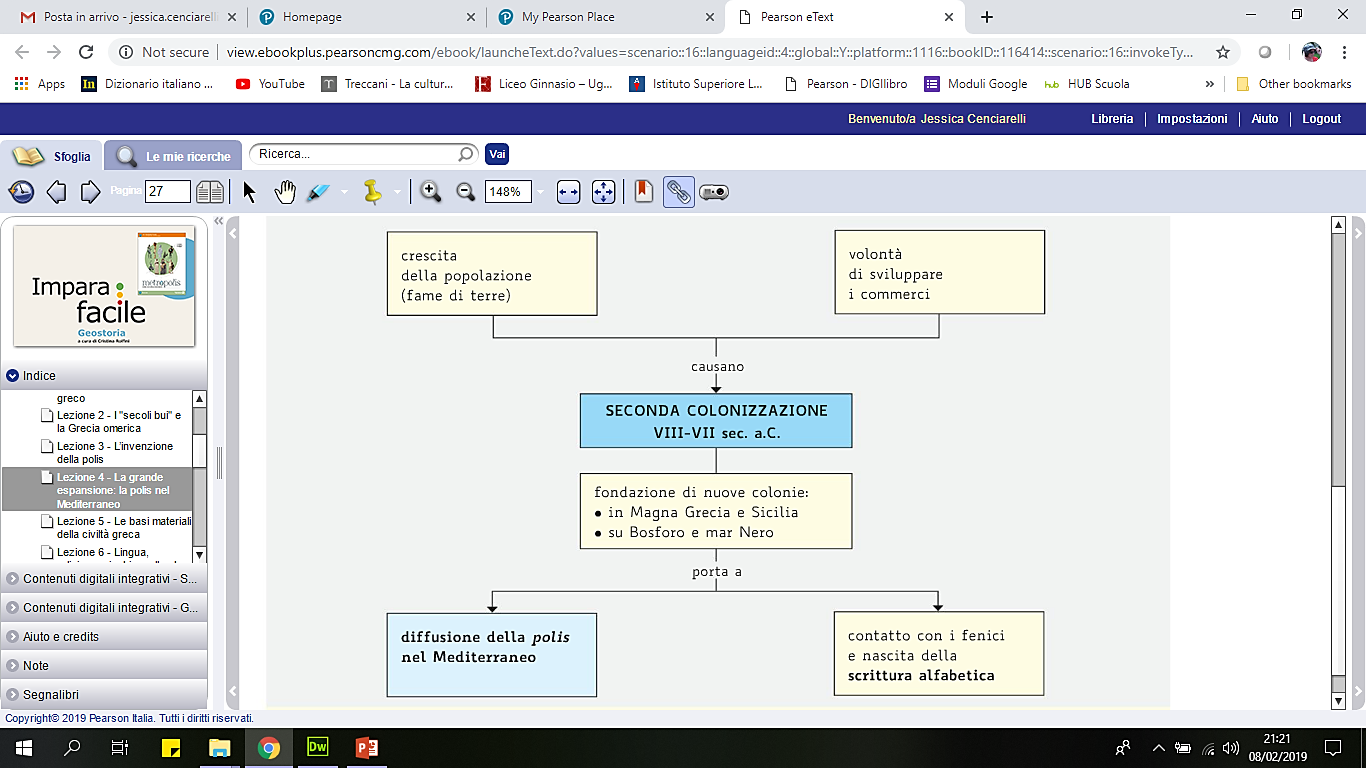 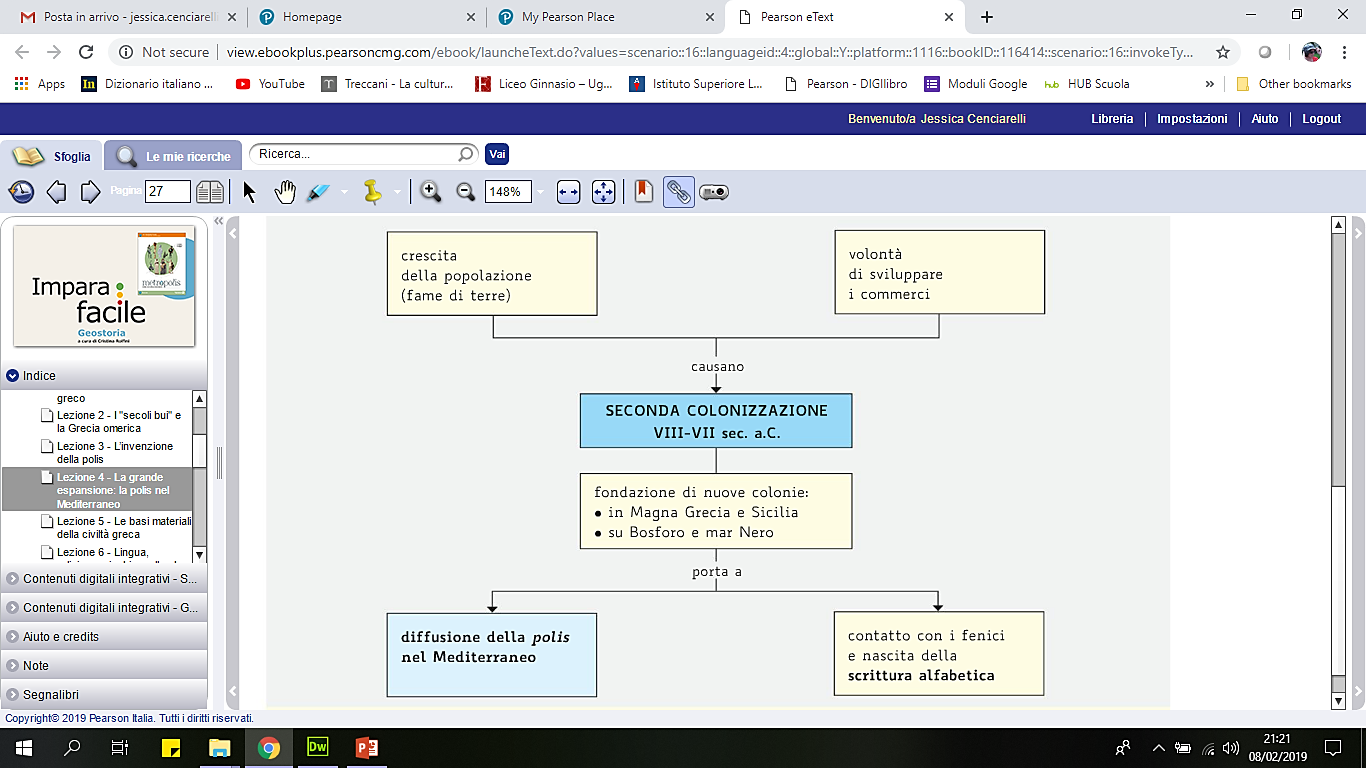 MAPPA CONCETTUALE ANIMATA